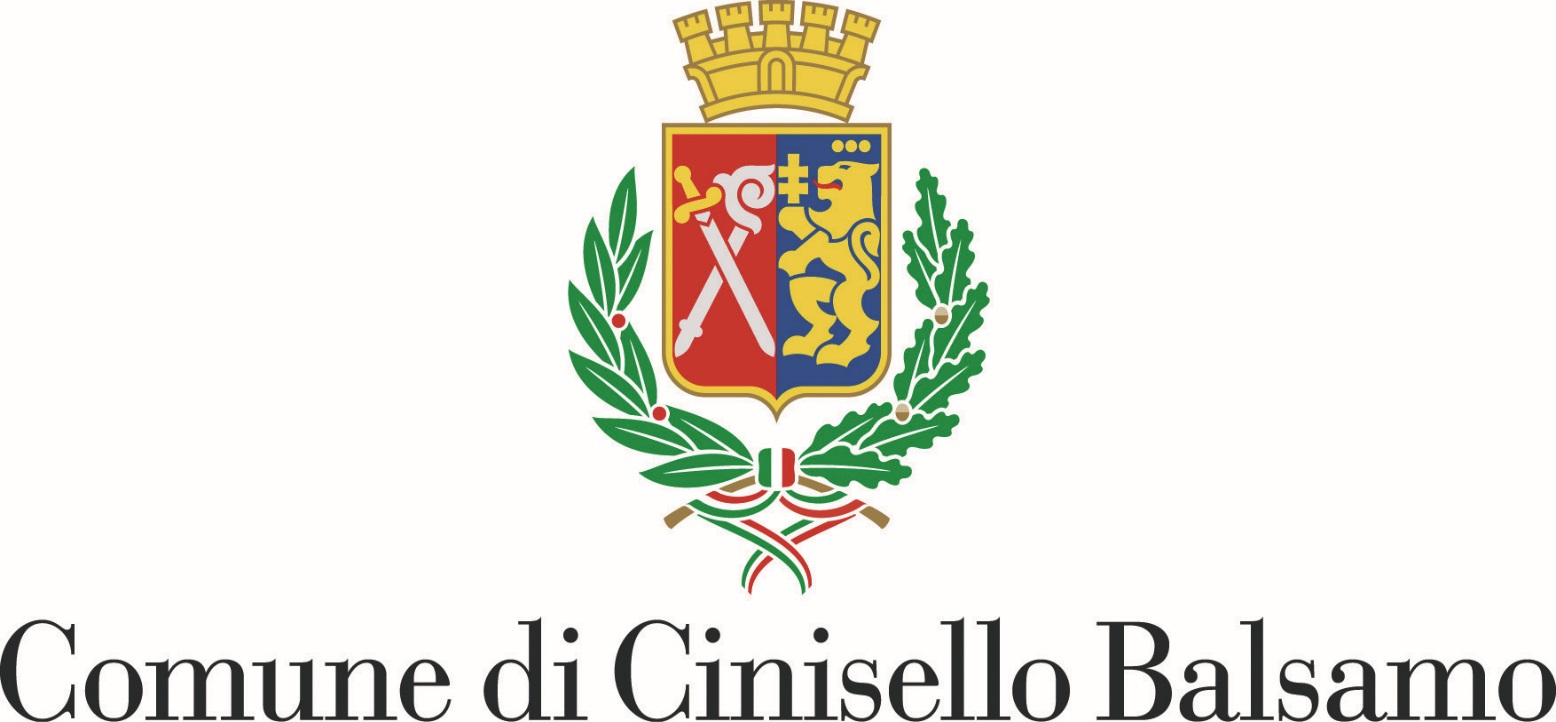 PREMESSA:

Il rendiconto semplificato per il cittadino è un documento che l'Ente mette a disposizione dei propri cittadini per una lettura facilitata del rendiconto di gestione 2020, approvato dal Consiglio Comunale.

È il documento che riassume contabilmente l’attività annuale dell’Ente, presentando i risultati finanziari, economici e patrimoniali conseguiti nell’esercizio trascorso.

Per comprendere il significato dei dati riportati nelle tabelle successive, è necessario conoscere alcuni concetti fondamentali. 

Il Risultato di bilancio di un Comune si misura come differenza fra entrate accertate e spese impegnate.
 • Un'entrata viene accertata, quindi contabilizzata, se l’ente ha maturato il diritto a riscuoterla. 
• Una spesa viene impegnata, quindi contabilizzata, se l’ente ha maturato un debito che deve pagare.

In certi casi le entrate vengono riscosse nel medesimo anno in cui è nato il diritto di credito, quindi oltre alla contabilizzazione dell’accertamento, viene contabilizzato anche l’incasso. Analogamente, in certi casi le spese vengono pagate nel medesimo anno in cui è nato il debito, quindi oltre alla contabilizzazione dell’impegno di spesa, viene contabilizzato anche il pagamento.
 Il risultato calcolato come differenza fra entrate accertate e spese impegnate, è il risultato di competenza finanziaria. 
Il risultato calcolato come differenza fra entrate riscosse e spese pagate, è il risultato in termini di cassa.
Rendiconto semplificato per il Cittadino Esercizio 2020
Le riscossioni e i pagamenti possono riferirsi ad entrate accertate e a spese impegnate nel corso dell’ultimo esercizio, in tal caso si parla di riscossioni e pagamenti dell’ultimo esercizio cui il rendiconto si riferisce; ma possono anche riferirsi ad entrate accertate e a spese impegnate nei precedenti esercizi: in tal caso si parla di riscossioni e pagamenti in conto residui. 
• Le entrate accertate ma non riscosse nel corso dell’esercizio danno  luogo ai residui attivi, cioè a crediti. 
• Le spese impegnate ma non pagate nel corso dell’esercizio danno luogo ai residui passivi, cioè a debiti.

 Infine è stato introdotto con la riforma degli ultimi anni il Fondo Pluriennale Vincolato: esso è la differenza fra entrate accertate e le spese direttamente finanziate da queste entrate, che si origina però quando i debiti riferiti a queste spese si manifesteranno negli anni futuri. L'utilizzo del Fondo Pluriennale Vincolato viene riproposto in entrata negli esercizi successivi a copertura dei suddetti debiti.



			
											La Giunta Comunale
Rendiconto semplificato per il Cittadino Esercizio 2020
PROSPETTO DIMOSTRATIVO DEL RISULTATO DI AMMINISTRAZIONE
Il risultato di amministrazione dell'esercizio 2020 riportato in fondo alla tabella è il dato che mostra, in estrema sintesi, l'esito finanziario dell'esercizio che si è chiuso. 
Il risultato positivo della gestione sta ad indicare che l'Ente ha impegnato, nel corso dell'anno, un volume di spese inferiore all'ammontare complessivo delle entrate accertate.  Inoltre è indicativo di una equilibrata capacità dell'Ente di utilizzare le risorse che si sono rese disponibili nel corso dell'esercizio.
Rendiconto semplificato per il Cittadino Esercizio 2020
TEMPISTICA DEI PAGAMENTI
L’indicatore di tempestività dei pagamenti definisce in giorni il ritardo medio dei pagamenti rispetto alla scadenza delle relative fatture pervenute all'Ente.
Per l’anno 2020 esso è pari a -9,22. Si tratta di un numero negativo poiché i pagamenti sono avvenuti mediamente in anticipo rispetto alla data di scadenza delle fatture.
L’indicatore è calcolato su base trimestrale e su base annuale e deve essere pubblicato entro il trentesimo giorno dalla conclusione di ogni trimestre e quello annuale entro il 31 gennaio dell’anno successivo.
Rendiconto semplificato per il Cittadino Esercizio 2020
QUADRO  RIASSUNTIVO GESTIONE DI COMPETENZA E DI CASSA
Il quadro generale riassuntivo esprime il risultato di gestione in termini di avanzo o disavanzo di competenza e di cassa  attraverso il confronto tra il totale complessivo delle entrate e delle spese in termini di competenza (accertamenti – impegni)  e il differenziale tra incassi e pagamenti.
 

La gestione dell'anno 2020 si chiude con un avanzo di competenza di € 13.850.495,26.  Essa evidenzia,  il risultato ottenuto quale differenza tra gli accertamenti e gli impegni dell'esercizio, a loro volta distinti in una gestione di cassa ed in una dei residui, con risultati parziali che concorrono alla determinazione del risultato totale.
Rendiconto semplificato per il Cittadino Esercizio 2020
QUADRO GENERALE RIASSUNTIVO 2020
Rendiconto semplificato per il Cittadino Esercizio 2020
Rendiconto semplificato per il Cittadino Esercizio 2020
Rendiconto semplificato per il Cittadino Esercizio 2019
COMPOSIZIONE DEL RISULTATO DI AMMINISTRAZIONE
Il risultato di amministrazione si scompone nelle seguenti parti:

• Parte accantonata: possiamo definirla come la parte relativa a riserve;

• Parte vincolata: è la parte che deve essere reimpiegata per le finalità per cui erano state destinate originariamente le risorse che hanno originato l’avanzo;

• Parte destinata: è la parte che deve essere destinata ad investimenti;

• Parte disponibile: ciò che residua dalle tre parti precedenti.
Rendiconto semplificato per il Cittadino Esercizio 2020
ANDAMENTO DELLE RISORSE FINANZIARIE  E DELLE SPESE NEL TRIENNIO 2018-2020
Rendiconto semplificato per il Cittadino Esercizio 2020
ENTRATE CORRENTI
Le ENTRATE CORRRENTI ( TITOLO I + TITOLO II + TITOLO III) concorrono a formare le risorse che l’Ente impiega per la  copertura delle spese correnti cioè per coprire il costo dei servizi pubblici e finanziare le spese di funzionamento.
Le entrare correnti sono classificate, a seconda della natura, in entrate correnti di natura tributaria, contributiva e  perequativa, ( Titolo I) trasferimenti correnti (Titolo II - ad es. da amministrazioni pubbliche, da imprese, da Unione Europea  ecc…) ed entrate extratributarie (Titolo III - es. entrate da vendita di beni e servizi, proventi derivanti dall’attività di controllo e  repressione delle irregolarità ecc..)
ENTRATE CORRENTI	2020	

Entrate titolo I	41.846.422,55	
Entrate titolo II	 11.656.074,13	
Entrate titolo III	13.446.366,04	
Totale titoli   	66.948.862,72
Rendiconto semplificato per il Cittadino Esercizio 2020
ENTRATE IN CONTO TITOLI IV – V-VI
Le entrate in conto capitale finanziano la spesa per investimenti che aumentano il valore dello stato patrimoniale dell’Ente,  includendo i progetti di investimento per infrastrutture che si intende realizzare sul territorio.
Le entrate in conto capitale sono quelle afferenti ai titoli IV - V e VI del bilancio.
Rendiconto semplificato per il Cittadino Esercizio 2020
ENTRATE IN CONTO CAPITALE - Oneri di Urbanizzazione
Nell’ambito delle entrate in conto capitale rivestono particolare importanza gli oneri di urbanizzazione.
La Legge stabilisce che “ogni attività comportante trasformazione urbanistica ed edilizia del territorio comunale partecipa agli  oneri ad essi relativi e la esecuzione delle opere è subordinata a concessione da parte del sindaco”. L’art. 3 specifica che “la  concessione comporta la corresponsione di un contributo commisurato all’incidenza delle spese di urbanizzazione nonché al  costo di costruzione”. Quindi per “oneri di urbanizzazione” si intendono l’insieme degli oneri da versare al Comune per ottenere il  Permesso di costruire. Gli oneri di urbanizzazione sono dovuti al Comune per contribuire alle spese da questo sostenute per la  realizzazione di opere di urbanizzazione primaria e secondaria necessarie per la vita della collettività. Le opere di urbanizzazione  primaria sono le infrastrutture come strade, parcheggi, verde pubblico, reti di distribuzione di acqua, gas, elettricità, le fogne, la  pubblica illuminazione, ecc… Le opere di urbanizzazione secondaria invece sono gli asili, le scuole dell’obbligo, gli impianti  sportivi, le chiese, le attrezzature culturali ecc… Il costo di costruzione, invece, è un contributo commisurato, in percentuale, al  costo dell’edilizia convenzionata.
Rendiconto semplificato per il Cittadino Esercizio 2020
SPESA CORRENTE
L'Ente, per erogare i servizi alla collettività, sostiene spese di funzionamento destinate ad esempio  all’acquisto di beni e servizi, al pagamento del personale, al rimborso delle quote interessi ect.... Questi costi di funzionamento costituiscono le principali spese correnti, classificate secondo quanto previsto dalle attuali norme in materia di contabilità pubblica.
Rendiconto semplificato per il Cittadino Esercizio 2020
SPESA CORRENTE PER MACROAGGREGATI 2018-2019-2020
Rendiconto semplificato per il Cittadino Esercizio 2020
SPESA CORRENTE – Classificazione per macroaggregati macroaggregati
Rendiconto semplificato per il Cittadino Esercizio 2020
SPESA PER IL PERSONALE
Nell’ambito della SPESA CORRENTE, particolare rilievo è rivestito dalle SPESE PER IL PERSONALE; vediamo l’andamento della  spesa di personale e il rispetto dei limiti di Legge. A seguito dell’approvazione della Legge Finanziaria 2007 (L. 296 del 27  Dicembre 2006), con le modalità dettate dall’art 1 comma 557, gli enti hanno dovuto assicurare negli anni la progressiva  riduzione della spesa di personale. La Legge 114/2014 ha integrato il comma 557 sopra citato prevedendo che a decorrere dal  2014 gli enti dovranno continuare ad assicurare, nell’ambito della programmazione triennale del fabbisogno di personale, il  contenimento delle spese di personale con riferimento al valore medio del triennio precedente (2011-2013). La spesa di personale sostenuta nell’anno 2018 è  contenuta nei limiti di cui all’art.1, comma 557 e 557 quater della Legge 296/2006.
Rendiconto semplificato per il Cittadino Esercizio 2020
ANDAMENTO SPESA DEL PERSONALE BIENNIO 2019-2020
Rendiconto semplificato per il Cittadino Esercizio 2019
ANDAMENTO SPESA IN CONTO CAPITALE
Con il termine “Spesa in conto capitale” generalmente si fa riferimento a tutti quegli oneri necessari per l'acquisizione di beni a fecondità ripetuta indispensabili per l'esercizio delle funzioni di competenza dell'ente. La spesa in conto capitale impegnata nel Titolo 2 riassume, quindi, l'entità delle somme finalizzate all'acquisizione di beni diretti ad incrementare il patrimonio.
Rendiconto semplificato per il Cittadino Esercizio 2020
Rendiconto semplificato per il Cittadino Esercizio 2020
RICORSO, SOSTENIBILITA’ E ANDAMENTO DELL’INDEBITAMENTO
L’articolo 204 del TUEL, al comma 1, pone un limite alla possibilità di indebitamento degli enti locali.
Più in particolare, l’articolo prevede che l'ente locale possa assumere nuovi mutui e accedere ad altre forme di finanziamento  reperibili sul mercato solo se l'importo annuale dei correlati interessi, sommati agli oneri già in essere (mutui  precedentemente contratti, prestiti obbligazionari precedentemente emessi, aperture di credito stipulate e garanzie prestate,  al netto dei contributi statali e regionali in conto interessi) non sia superiore ad una determinata percentuale delle entrate  correnti (relative ai primi tre titoli delle entrate del rendiconto del penultimo anno precedente quello in cui viene prevista  l'assunzione dei mutui) (**).
Rendiconto semplificato per il Cittadino Esercizio 2020
ANDAMENTO DELL’ INDEBITAMENTO A MEDIO-LUNGO TERMINE
L’indebitamento locale pro capite è in diminuzione e segna il minimo del triennio trascorso: ogni cittadino cinisellese ha un  debito pro capite di euro 3,76.

Dai dati relativi al debito degli enti locali, emerge che il livello massimo di debito residuo per  mutui degli enti locali, a livello nazionale, è stato raggiunto nel 2006, con una media pro capite di euro 846,00.
Rendiconto semplificato per il Cittadino Esercizio 2020
I SERVIZI A DOMANDA INDIVIDUALE
Per “servizi a domanda individuale” si intendono tutti quei servizi che l’Ente gestisce direttamente, non in ragione di una specifica delega  o norma di legge, ma come servizio erogato alla cittadinanza che ne faccia richiesta e che non siano classificate come non onerose ex lege.  Il Decreto del Ministero dell'Interno 31.12.1983 individua le categorie di servizi classificabili quali “servizi a domanda individuale”. Il  Comune di Cinisello Balsamo, nell’ambito delle suddette categorie, eroga i seguenti servizi:
Rendiconto semplificato per il Cittadino Esercizio 2020
LA GESTIONE ECONOMICA
Il risultato economico rappresenta un “indicatore sintetico” dell'intera gestione economica del periodo ed è dato dalla differenza tra componenti positivi e negativi della gestione, così come risultanti dal Conto economico.
Rendiconto semplificato per il Cittadino Esercizio 2020
LA GESTIONE PATRIMONIALE
La gestione patrimoniale nel suo complesso è direttamente collegata a quella economica e si propone non solo di evidenziare la variazione nella consistenza delle varie voci dell'attivo e del passivo, ma soprattutto di correlare l'incremento o il decremento del patrimonio netto con il risultato economico dell'esercizio, così come risultante dal Conto economico.
L’oggetto delle rilevazioni in contabilità economico patrimoniale è proprio il patrimonio in quanto l’ente locale, per sua natura, non ha lo scopo di massimizzare il profitto. Tuttavia ogni ente locale ha l’onere di salvaguardare e tutelare il suo patrimonio in quanto è il mezzo attraverso il quale, con una propria organizzazione di risorse umane e finanziarie, offre servizi alla collettività.

Nella tabella seguente sono riportati i valori dell'attivo e del passivo riferiti al nostro ente.
Rendiconto semplificato per il Cittadino Esercizio 2020
Attività dello Stato Patrimoniale: Le immobilizzazioni
La classe "Immobilizzazioni" rappresenta, insieme alla classe "Attivo circolante", l'aggregato di maggior interesse per la valutazione complessiva del patrimonio dell'ente locale e misura il valore netto dei beni durevoli che partecipano al processo di produzione/erogazione per più esercizi.
Il carattere permanente che contraddistingue tali beni concorre alla determinazione del grado di rigidità del patrimonio aziendale, condizionando in modo sensibile le scelte strategiche dell'Amministrazione.
Rendiconto semplificato per il Cittadino Esercizio 2019
Rendiconto semplificato per il Cittadino Esercizio 2020
Passività dello Stato Patrimoniale: Patrimonio netto
Il patrimonio netto misura il valore dei mezzi propri dell'ente, ottenuto quale differenza tra le attività e le passività patrimoniali.
Il comma 2 dell'art. 230 del D.Lgs. n. 267/2000 lo definisce quale "consistenza netta della dotazione patrimoniale" e dimostra come anche la volontà del legislatore sia stata quella di riconoscere a questa fondamentale posta dello stato patrimoniale un ruolo di risultato differenziale tra componenti positivi e negativi. Il patrimonio netto è, cioè, un valore: esso può essere determinato solo considerando il capitale nell'aspetto quantitativo e monetario e, pertanto, non è associabile ad un bene né trova univoco riscontro tra le attività patrimoniali.
Rendiconto semplificato per il Cittadino Esercizio 2020
Rendiconto semplificato per il Cittadino Esercizio 2019
Passività dello Stato Patrimoniale: i debiti
I debiti rappresentano obbligazioni a pagare una determinata somma a scadenze prestabilite. Essi  sono articolati in 5 sottoclassi.

Il criterio applicato dal legislatore per la loro esposizione in bilancio è quello della classificazione per natura. Detta scelta, se da un lato permette un più facile raccordo con le risultanze del Conto del bilancio, dall'altro non permette valutazioni in merito alla loro scadenza, alla natura del creditore, alle eventuali garanzie che li assistono, ecc.
Rendiconto semplificato per il Cittadino Esercizio 2019
Rendiconto semplificato per il Cittadino Esercizio 2020
LO STATO DI SALUTE DELL’ENTE: PARAMETRI OBIETTIVI PER L’ACCERTAMENTO DELLA CONDIZIONE DI DEFICITARIETA’ STRUTTURALE
Ai fini dell’accertamento della condizione di ente strutturalmente deficitario, il decreto ministeriale (ministero interno di concerto con ministero economia e finanze) del 28/12/2018 ha selezionato tra gli indicatori di cui al DM 22/12/2015 sopra riportati, otto parametri obiettivi ai quali sono associate le rispettive soglie di deficitarietà. Sono considerati strutturalmente deficitari gli enti locali che presentano almeno la metà dei parametri oltre la soglia di deficitarietà.

Il Comune di Cinisello Balsamo non incorre in tale condizione come risulta dal seguente prospetto:
Rendiconto semplificato per il Cittadino Esercizio 2020